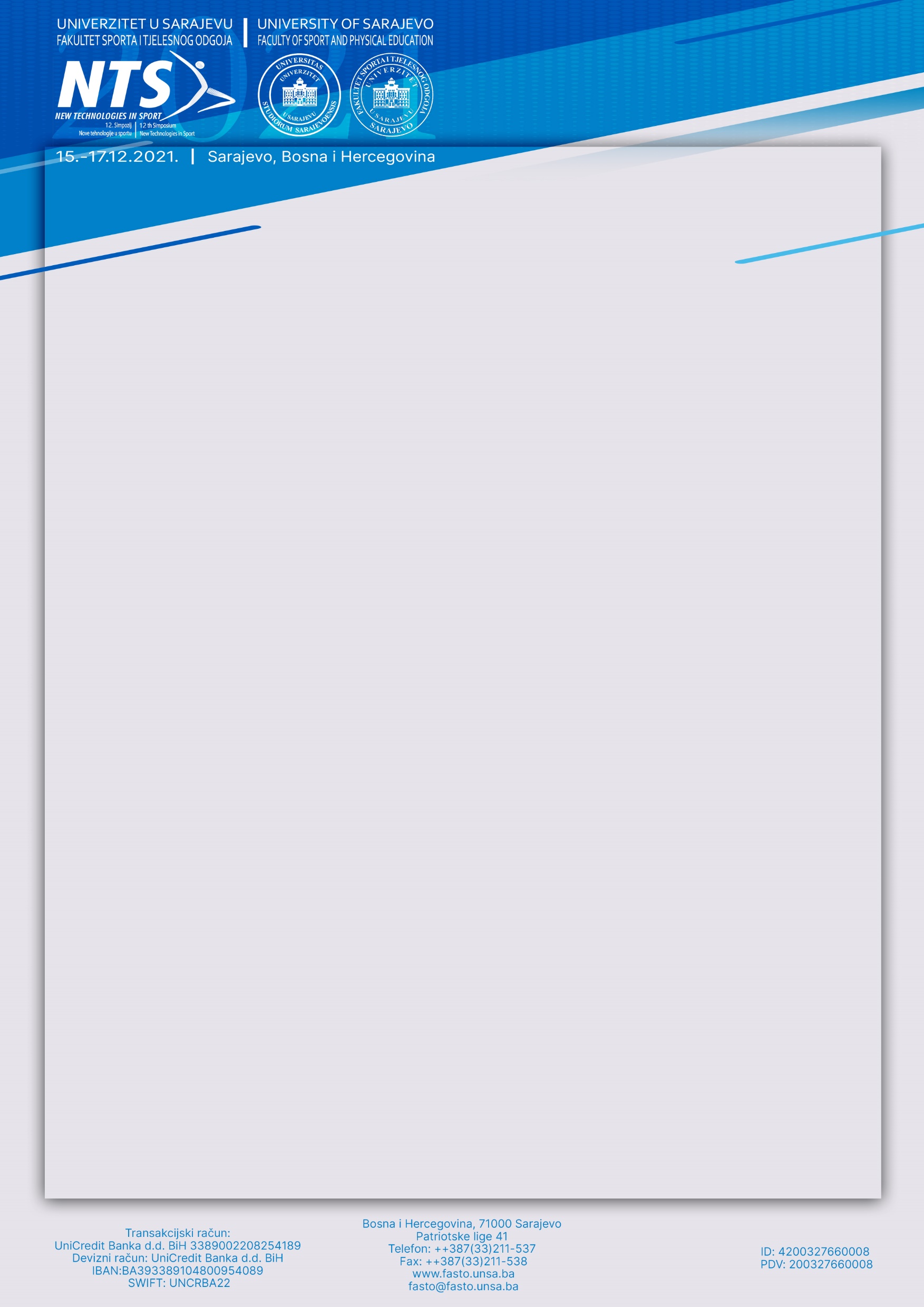 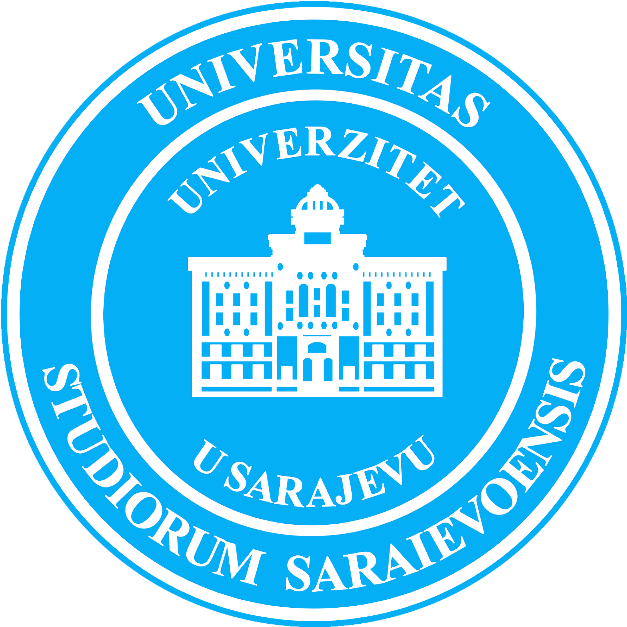 Institution logo
TITLE
Autor1; Autor1; 
1Institution
AIM AND PURPOSE
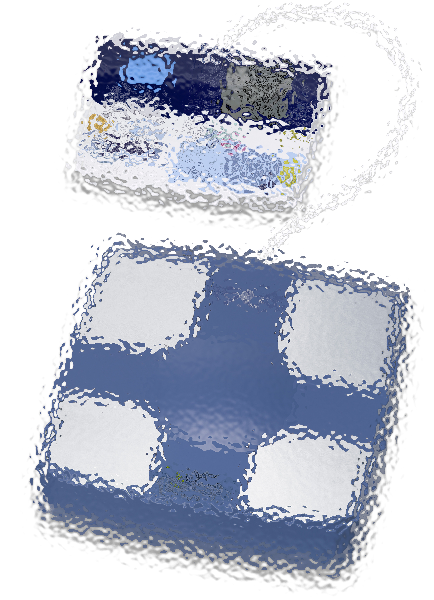 Text
METHODS
Sample















Assessment instruments




















Data and statistical analysis
Picture 1. Picture
Figure 1..
DISCUSSION AND CONCLUSION
RESULTS
References
Prof.dr. Name and Surename
Institutution

Email: 
Website:
Phone:
Reference 1.
Reference 2.